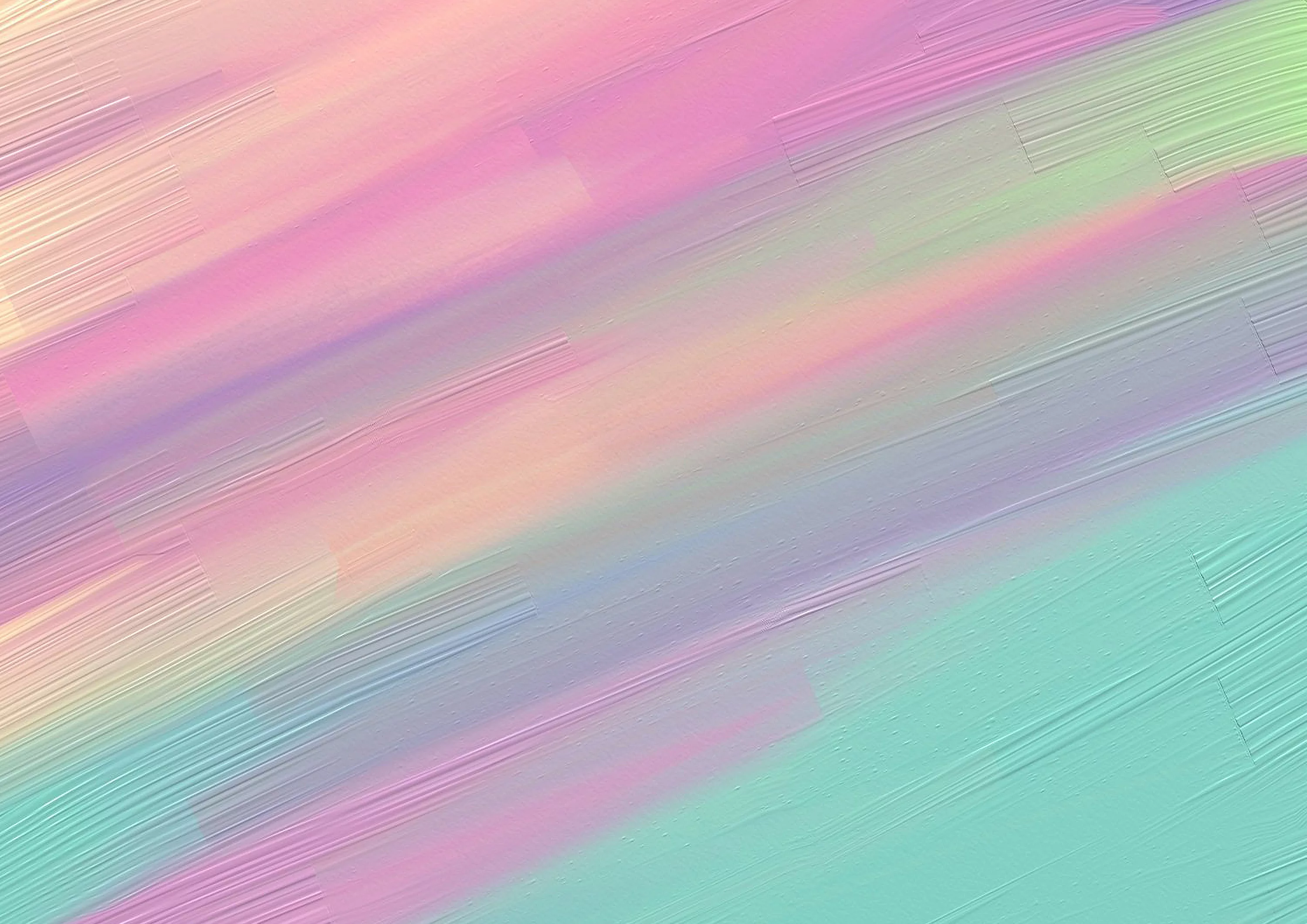 Рисование пастелью «Северное сияние»
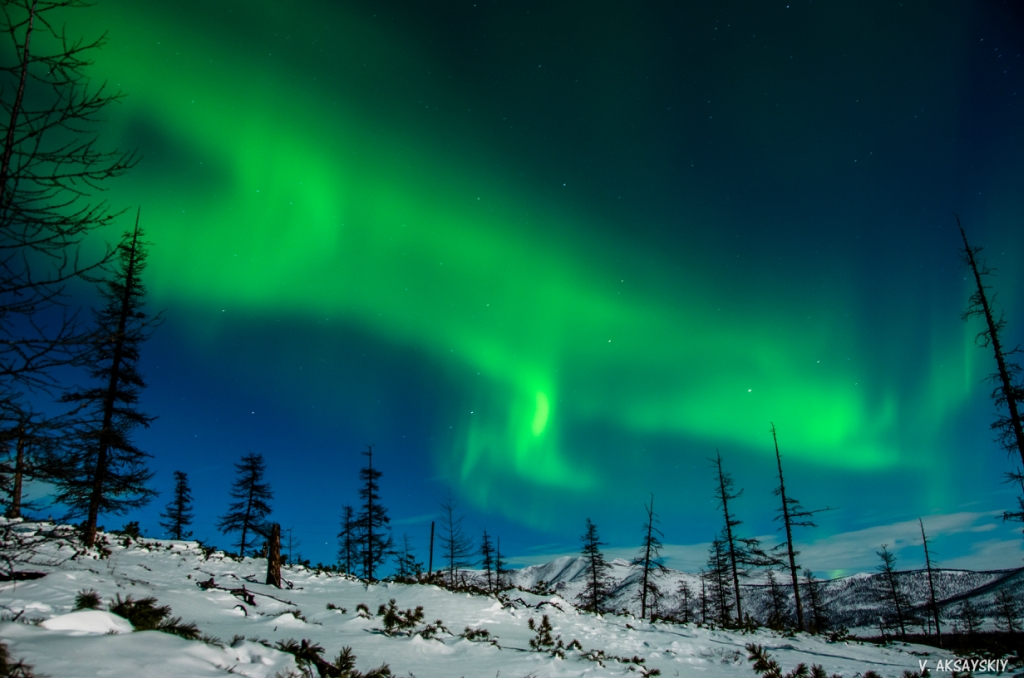 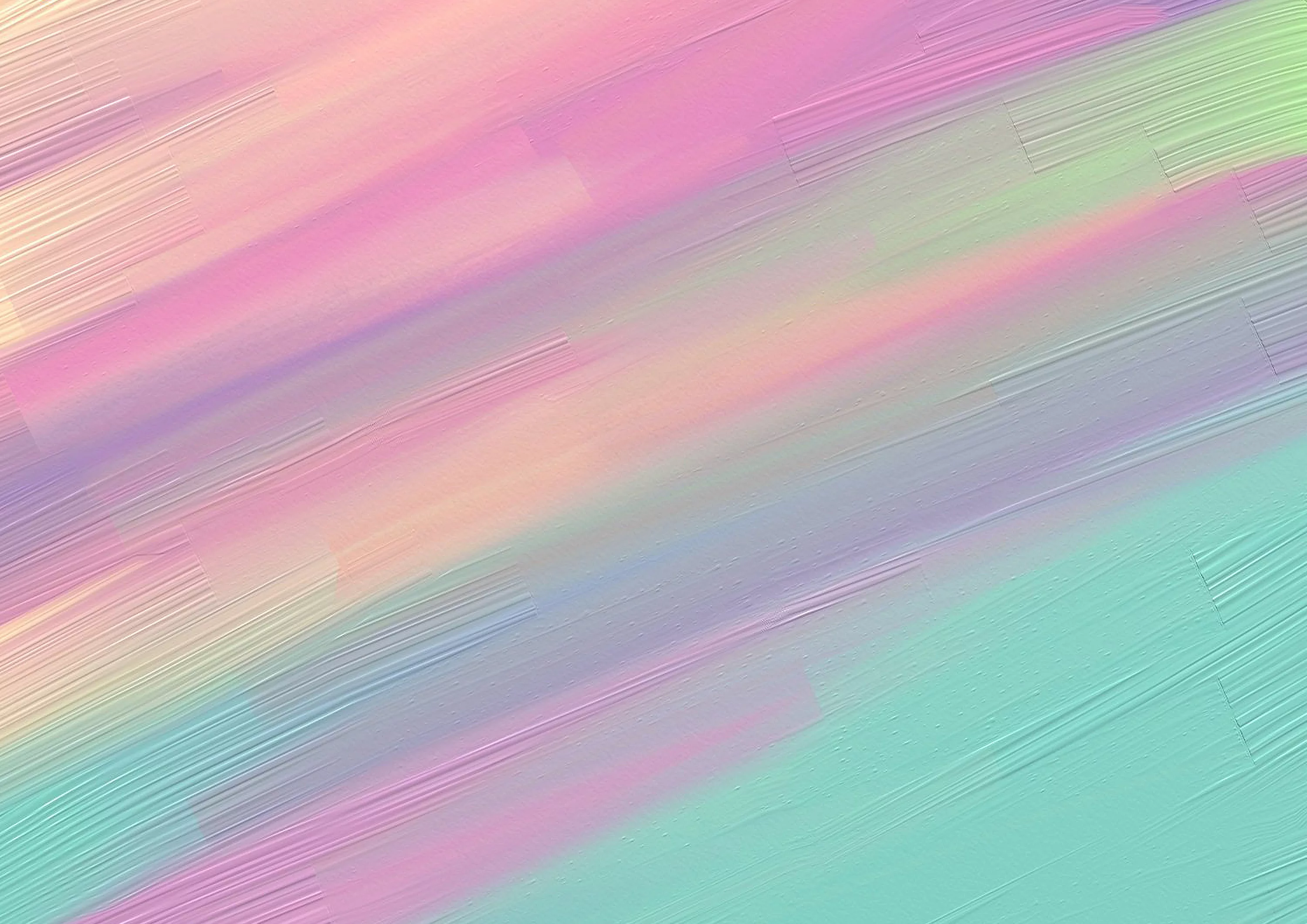 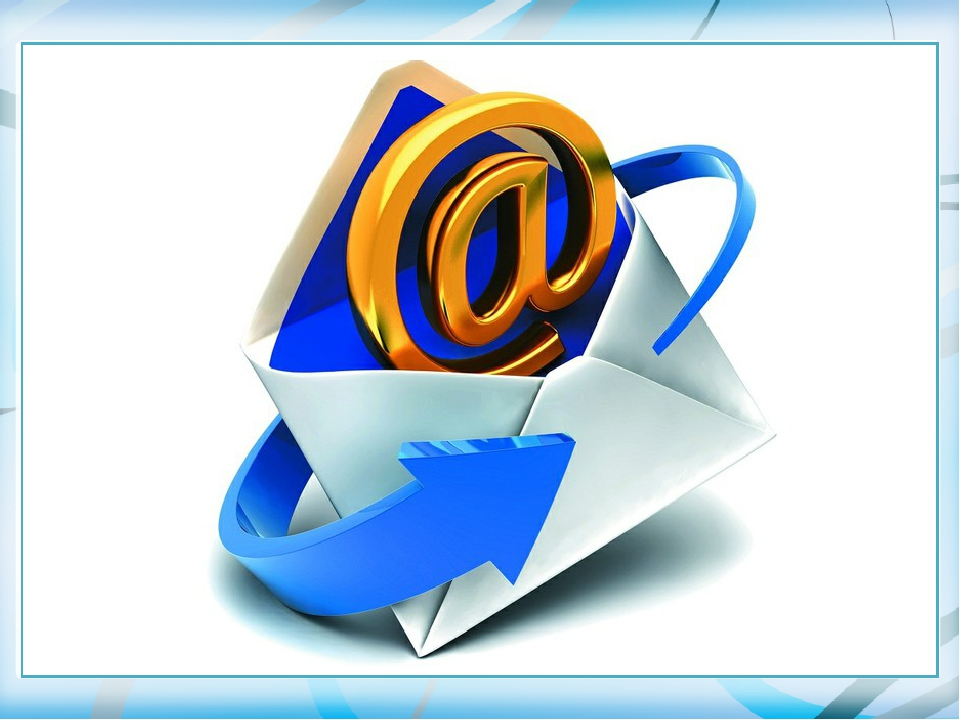 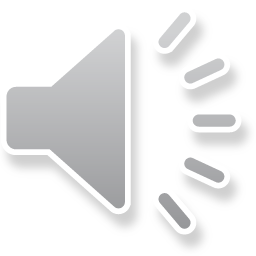 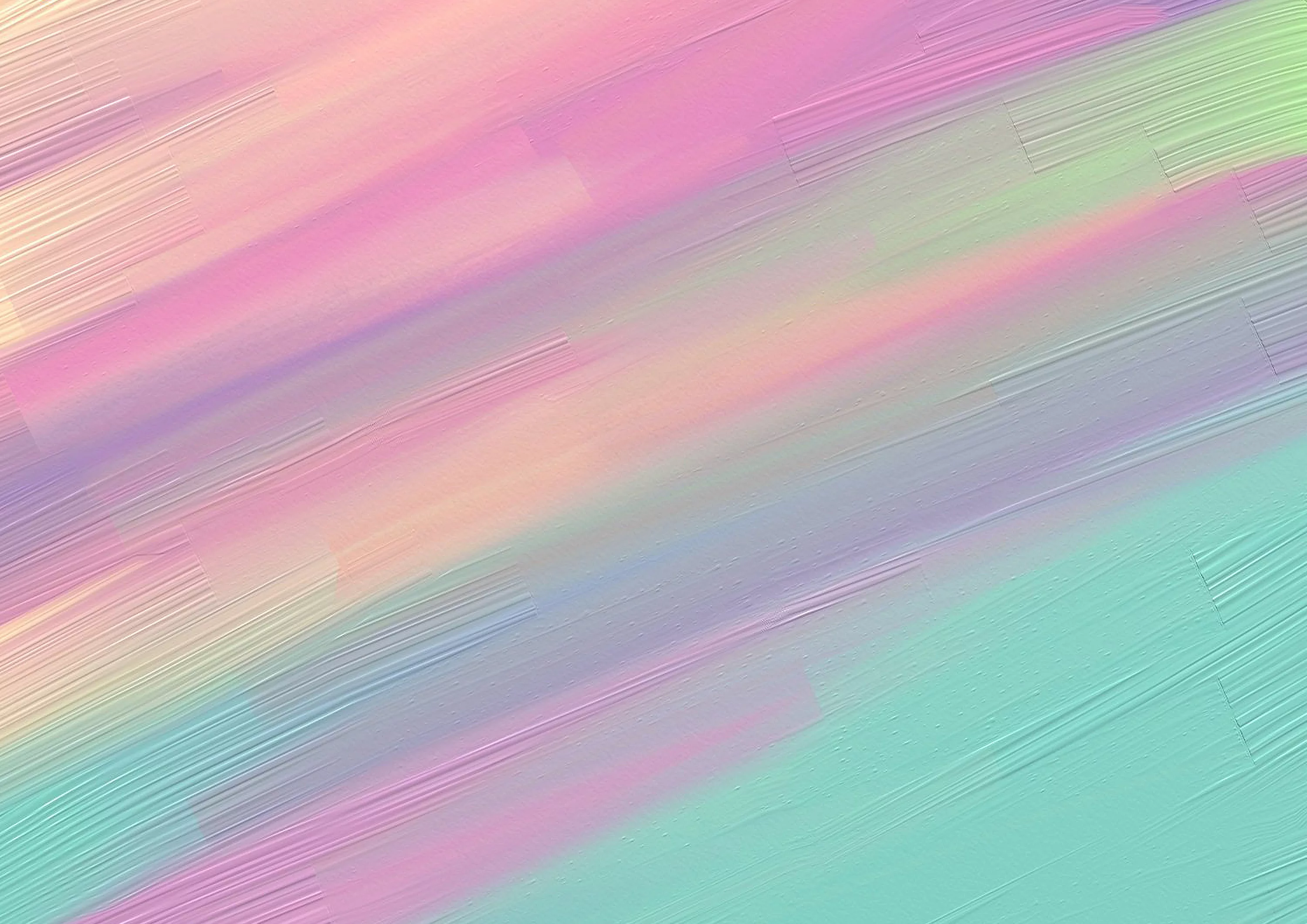 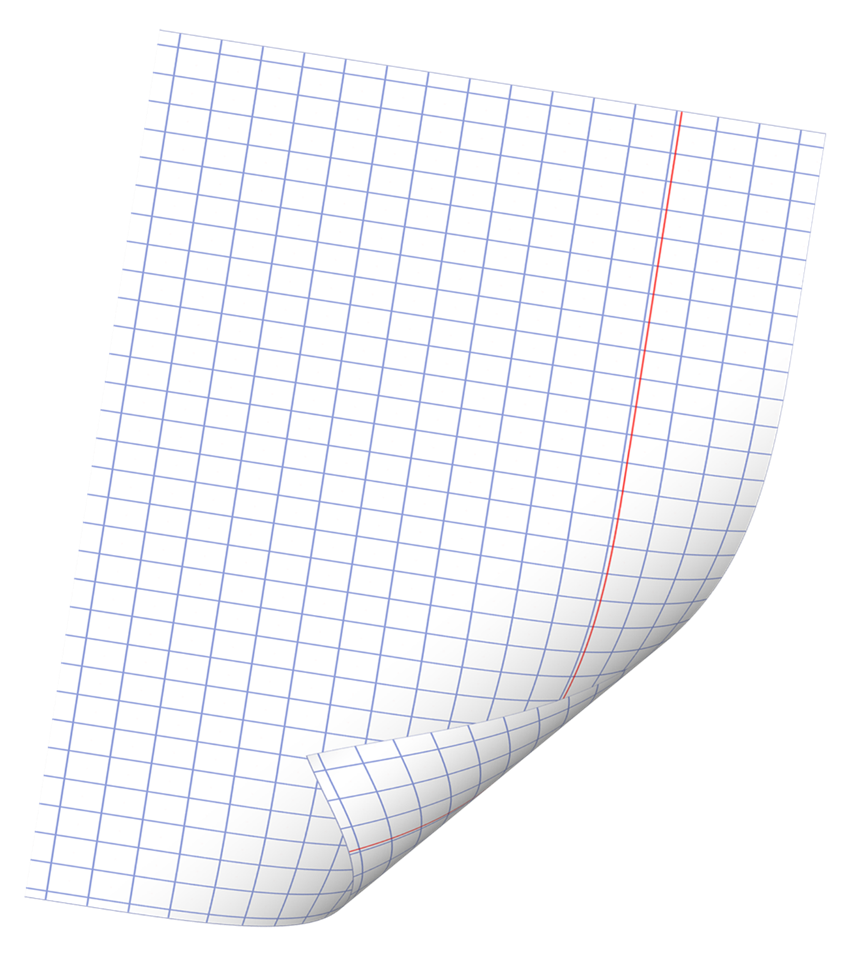 Здравствуйте ребята! 
Пишут вам африканские жители. Мы живём на материке, который называется Африка. У нас круглый год стоит теплая и жаркая погода. Недавно мы прочитали в энциклопедии о чудесах природы, одно из чудес которое нам не известно – это северное сияние. Очень хочется увидеть северное сияние, а как не знаем. К сожалению, приехать к вам не можем! Помогите увидеть северное сияние! 
До свидания! 
Надеемся вы нам поможете.
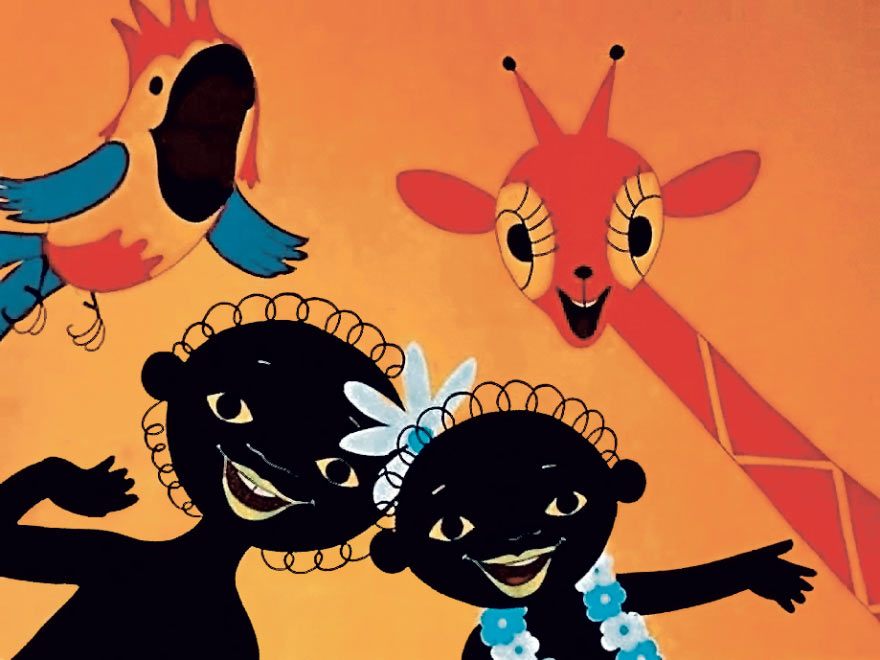 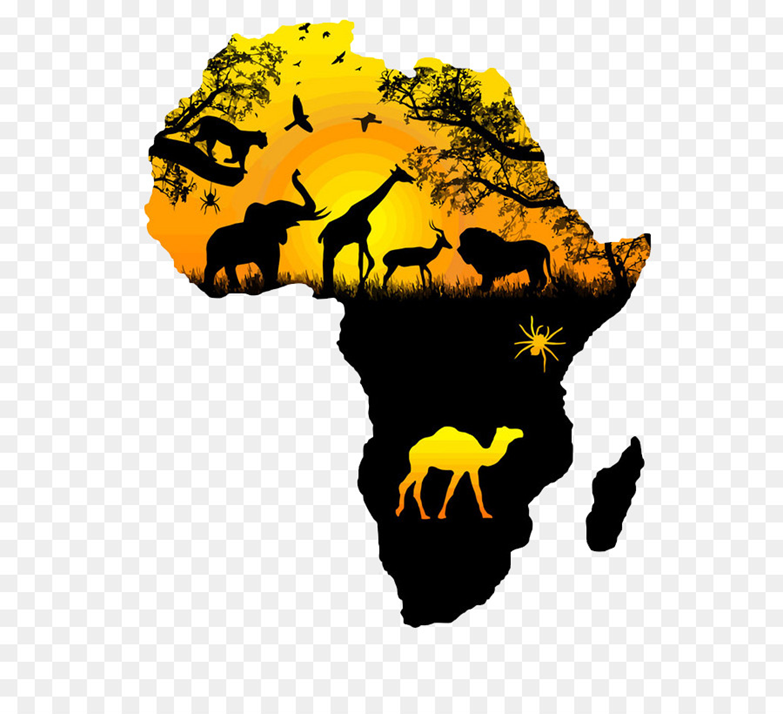 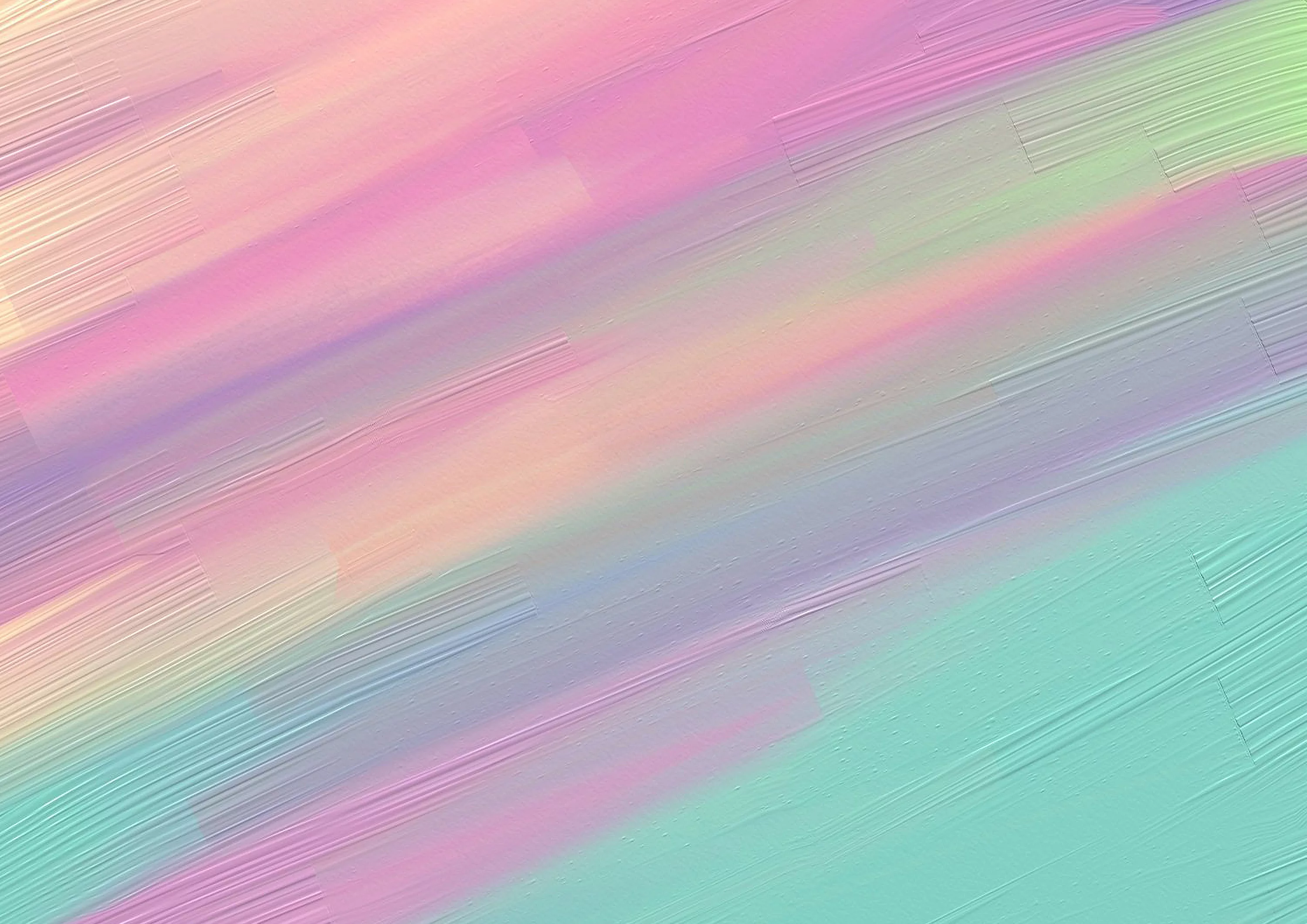 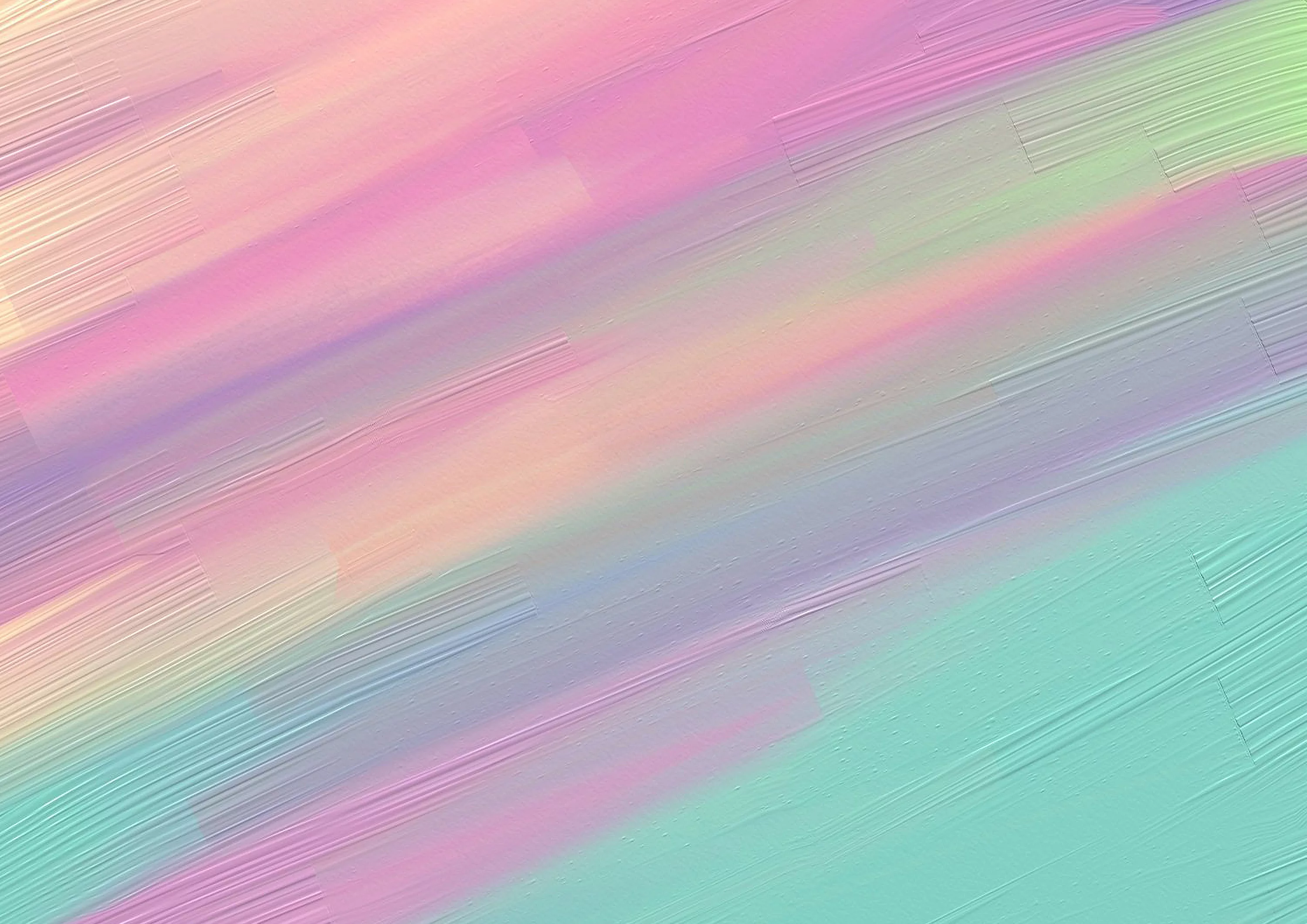 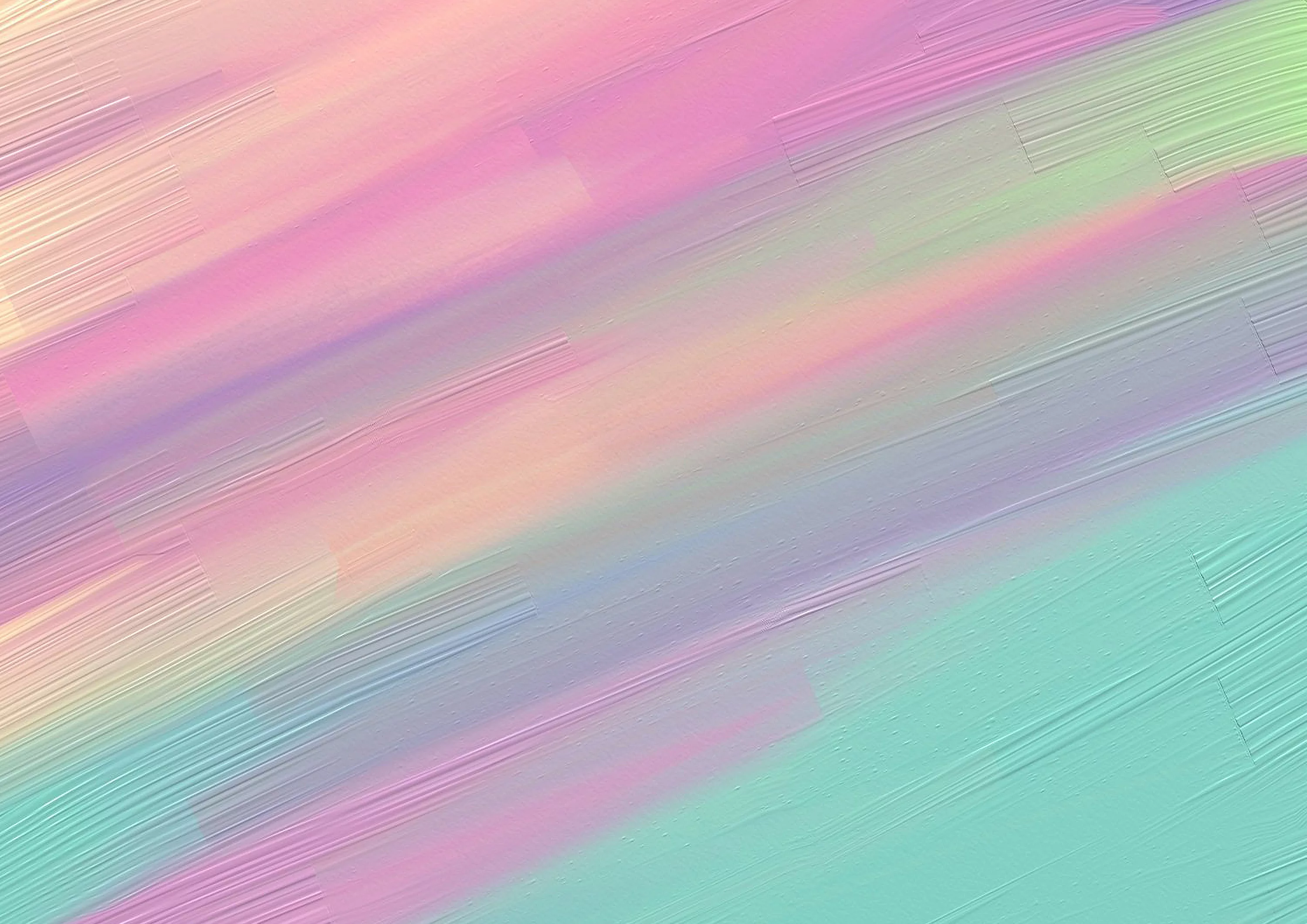 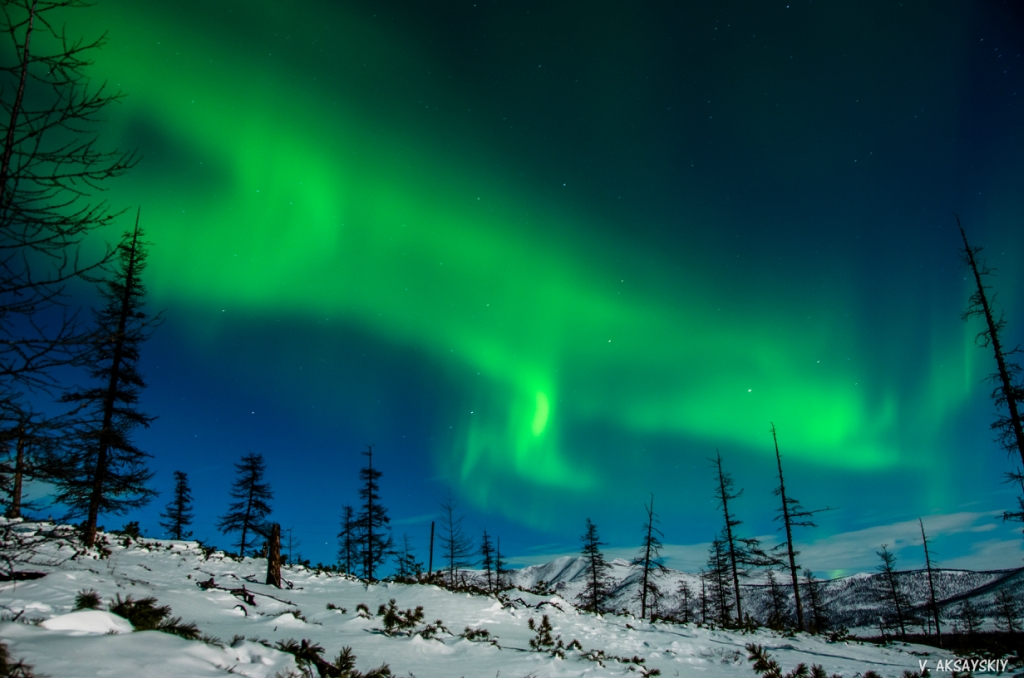 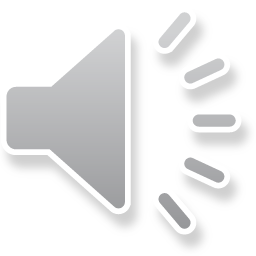